Key Messages
Safeguarding is very important to PLSC. Over the past 12 months the club has made a big investment in becoming compliant to:
The Children’s First Act 2015
Sports Ireland Safeguarding Code of Ethics &
The RLSS UK Safeguarding Code of Ethics
The investment by the club has been twofold:
A considerable financial outlay to develop a website where you can see all our Safeguarding Policies & Procedures
Vetting & Training – All our coaches including junior coaches and junior assistants, committee members and volunteers have been Garda vetted and completed Sports Ireland Safeguarding 1 – 24 individuals  
We have a dedicated Club Children’s Officer (CCO) and two Designated Liaison Person’s (DLP) – for a club the size of PLSC this is a serious investment and clearly demonstrates the importance it puts on Safeguarding your/our children.

However we do have an ask here from the Rookie parents of Thursday & Saturday – we need one parent for each session to become a volunteer – you wont be required to do much - its just to have a parent that is certified on hand just in case. Remember PLSC can not be run without volunteers!
Key Messages – Safeguarding is EVERYONE’s responsibility
Code of Conduct
Every member, parent, guardian, volunteer, coach and committee member has signed a ‘Code of Conduct’ saying they will abide by the Safeguarding policies & procedures. There was a lot of paperwork at this terms registration but that was intentional. We wanted every child to read the code and for each parent to explain to them what it means. 
PLSC uses PUBLIC facilities – as a parent you have the responsibility to talk to your child about what this means.
PLSC is only responsible for your child once they are ‘poolside’. 
If you do ‘stop & drop’ you must remember this !
PUBLIC changing rooms and lobby's – PLSC has no control over who uses the changing rooms or who comes and goes in the lobby
If you choose to leave the premises whilst your child is swimming you should make the coach aware of this
You should always pick your child up on time – if you are going to be delayed you must let the coach know in advance
Mobile Phones
The Glenview, Shoreline & UCD have strict guidelines on the use of mobile phones whilst on their premises and particularly in the changing rooms – as the parent you have the responsibility for understanding what they are and ensuring your child understand them
PLSC under its Safeguarding policy mandates that under no circumstance should a member use his/her phone while in the changing rooms or take photos
Social Media
Social media chatter is also an area PLSC has clearly defined in its policy guidelines – bullying, exclusion or making fun of another club member via any social media app will not be tolerated
Competitions
At competitions your child is your responsibility at all times
All competitors must be accompanied by a parent or a guardian for the duration of the competition
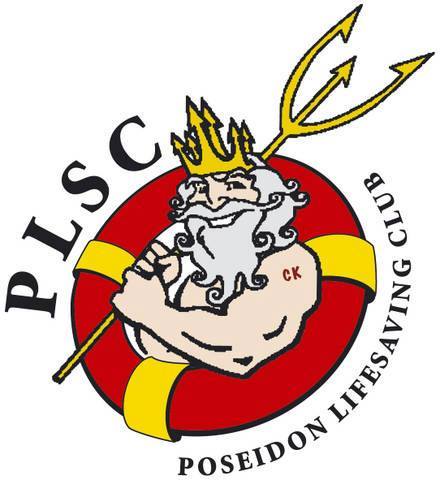 Visit our website at www.poseidon.ie
info@Poseidon.ie
Poseidon Lifesaving Club Child Safeguarding Statement
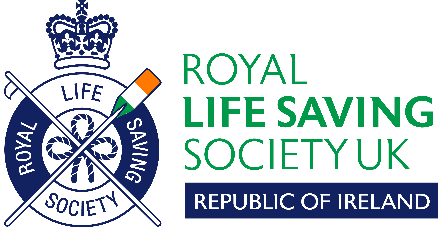 What is Safeguarding?

Safeguarding is the action that is taken to promote the welfare of children and protect them from harm.
Safeguarding means:
Protecting children from abuse and maltreatment
Preventing harm to children’s health or development
Ensuring children grow up with the provision of safe and effective care
Taking action to enable all children and young people to have the best outcomes

Child protection is part of the safeguarding process. It focuses on protecting individual children identified as suffering or likely to suffer significant harm. This includes child protection procedures which detail how to respond to concerns about a child. https://www.poseidon.ie/fk-report-a-concern/

Categories of Abuse:
Physical
Emotional
Neglect
Sexual
Safeguarding is everyone’s responsibility

Poseidon Lifesaving Club aims to provide an inclusive range of opportunities to increase participation in lifesaving activities. We recognise the importance of equipping as many people as possible with valuable lifesaving skills to help save as many lives as possible and to help reduce the drowning toll in Ireland. 
Poseidon Lifesaving Club operates under the guidance of the safeguarding policies of RLSS UK (https://www.rlss.org.uk/Pages/Category/safeguarding) and has been developed in line with the requirements of the Ireland Children First Act 2015 https://www.tusla.ie/children-first/children-first-guidance-and-legislation/). 
Poseidon Lifesaving Club is committed to safeguarding and promoting the welfare of children and adults at risk and expects everyone involved in the club activity to share this commitment.
Poseidon Lifesaving Club is committed to ensuring that children and adults at risk who participate in its activities including lifesaving, lifeguarding, community awards, education, sports, competitions and any other events have a safe, positive and enjoyable experience. 
Poseidon Lifesaving Club’s written Risk Assessment document indicates the areas of potential risk of harm, the likelihood of the risk occurring, and gives the required policy, guidance or process documents required to address these risks.
Poseidon Lifesaving Club is committed to the implementation of its Child Safeguarding Statement. 
In support of this commitment, the Club’s mandated individuals are as follows:
The Club Children’s Officer (CCO) is Patrice Dowling
The Designated Liaison Person Rookie (DLP) is Julie Bond
The Designated Liaison Person Survive & Save (DLP) is Mary Lawlor

The Poseidon Lifesaving Club Child Safeguarding Statement will be reviewed in July 2021.
	
Club Chairperson:     Freda O’Kelly		Club Children’s Officer:   Patrice Dowling

Date: 31/07/2019			Date: 31/07/2019
The Club Children’s Officers and all Committee Members in Poseidon Lifesaving Club support and champion the implementation of safeguarding requirements as directed by the Children’s First Act 2015, Sports Ireland & the RLSS UK. 

Safeguarding our young people while under the care of Poseidon Lifesaving Club is a priority for all Committee Members, Coaches and Volunteers

This ethos is reflected in the club’s Safeguarding Policies & Procedures which are mandatory requirements for members and Clubs involved with young people. These are important documents are all available on www.poseidon.ie
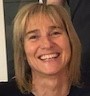 Patrice Dowling
Club Children's Officer
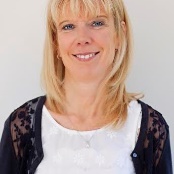 Julie Bond
Designated Liaison Person  Rookie
Key Messages
Poseidon Lifesaving Club takes Safeguarding seriously. All committee members, coaches and volunteers are Garda vetted and have completed Safeguarding 1 
All Members, Parents, Guardians & Volunteers  must read, understand, sign and adhere to the Poseidon Lifesaving Club’s ‘Code of Conduct & Club Ethos’
Poseidon Lifesaving Club uses PUBLIC facilities to deliver training. All Members, Parents & Guardians must be aware of this and the associated potential risks of leaving your child unattended in such a facility
The use of Social Media and Photography come under strict guidelines whilst in the care of and representing Poseidon Lifesaving Club. Failure to adhere to these guidelines may result in the need to take disciplinary action
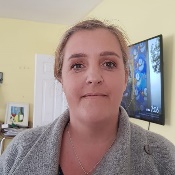 Mary Lawlor
Designated Liaison Person  Survive & Save
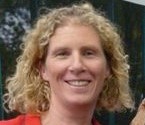 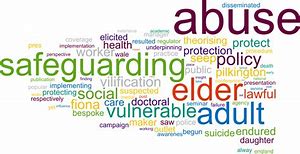 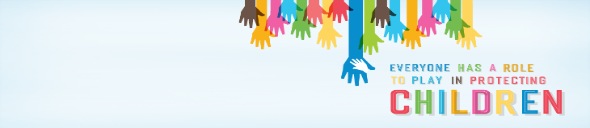 Freda O’Kelly
Club Chairwoman